Figure 2. Load-dependent activations during encoding and retrieval (LOAD4 > LOAD2). SPMs are displayed on anatomical ...
Cereb Cortex, Volume 19, Issue 11, November 2009, Pages 2561–2571, https://doi.org/10.1093/cercor/bhp006
The content of this slide may be subject to copyright: please see the slide notes for details.
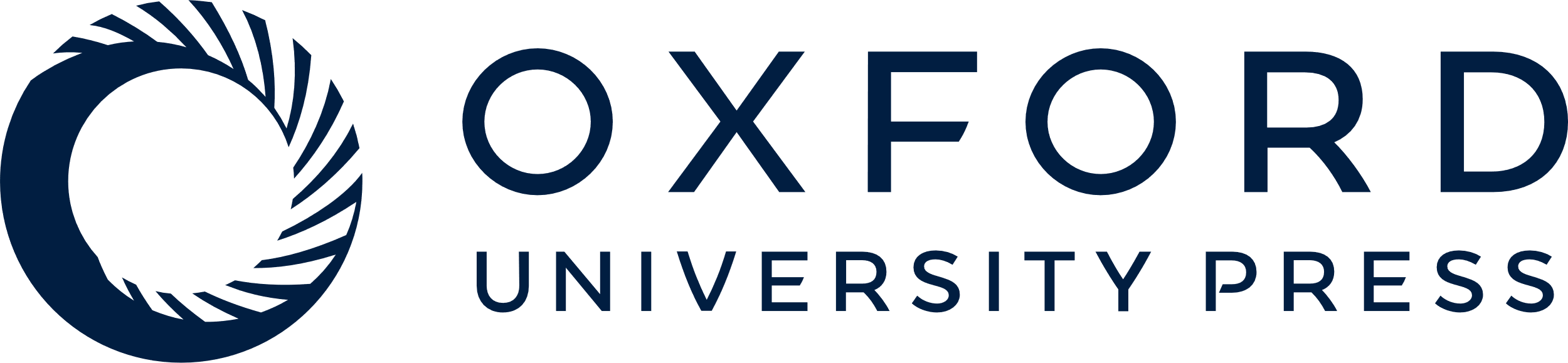 [Speaker Notes: Figure 2. Load-dependent activations during encoding and retrieval (LOAD4 > LOAD2). SPMs are displayed on anatomical images derived from an average obtained from the normalized structural images of all subjects using a statistical threshold of pFDR <0.05 with SVC for ROIs outside PFC. Time courses display percent signal change with respect to the overall ROI mean and are separated into 3 plots: 1) Peri-sample onset time courses (left), 2) Postsample time courses (center), and 3) Peri-probe onset time courses (right) for Nonmatch trials. Peri-sample onset time courses illustrate activity during encoding with zero corresponding to the onset of the first sample scene during the encoding phase, postsample time courses illustrate activity during the maintenance phase with zero corresponding to the onset of the last sample scene during the encoding phase (i.e., scene #2 for LOAD2 trials and scene #4 for LOAD4 trials), and peri-probe onset time courses illustrate activity during retrieval with zero corresponding to the onset of the probe during the retrieval period. Blue lines indicate activity during LOAD4 trials, and red lines indicate activity during LOAD2 trials. (A) WM load effect during encoding in the right and left anterior VLPFC and the right DLPFC, (B) WM load effect during retrieval in the left anterior hippocampal formation, in the left and right retrosplenial area, and in the left amygdala. R, right; L, left.


Unless provided in the caption above, the following copyright applies to the content of this slide: © The Author 2009. Published by Oxford University Press. All rights reserved. For permissions, please e-mail: journals.permissions@oxfordjournals.org]